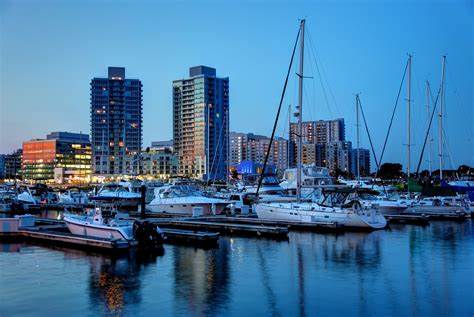 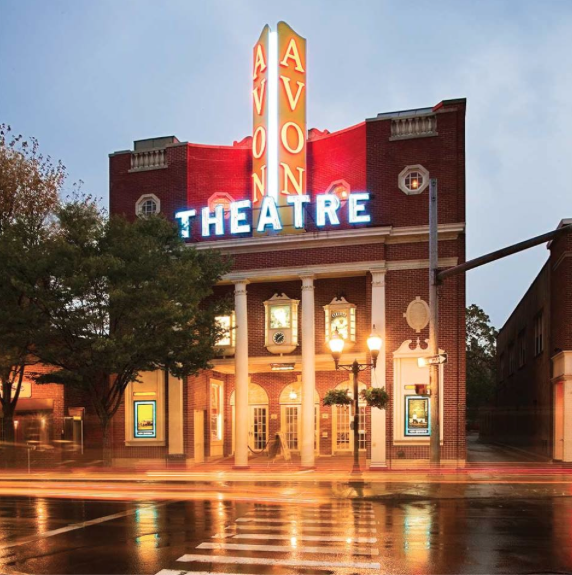 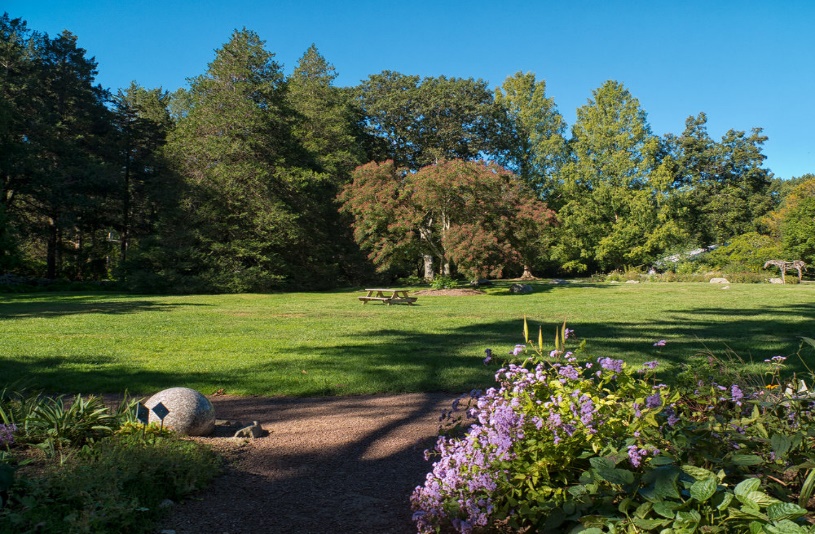 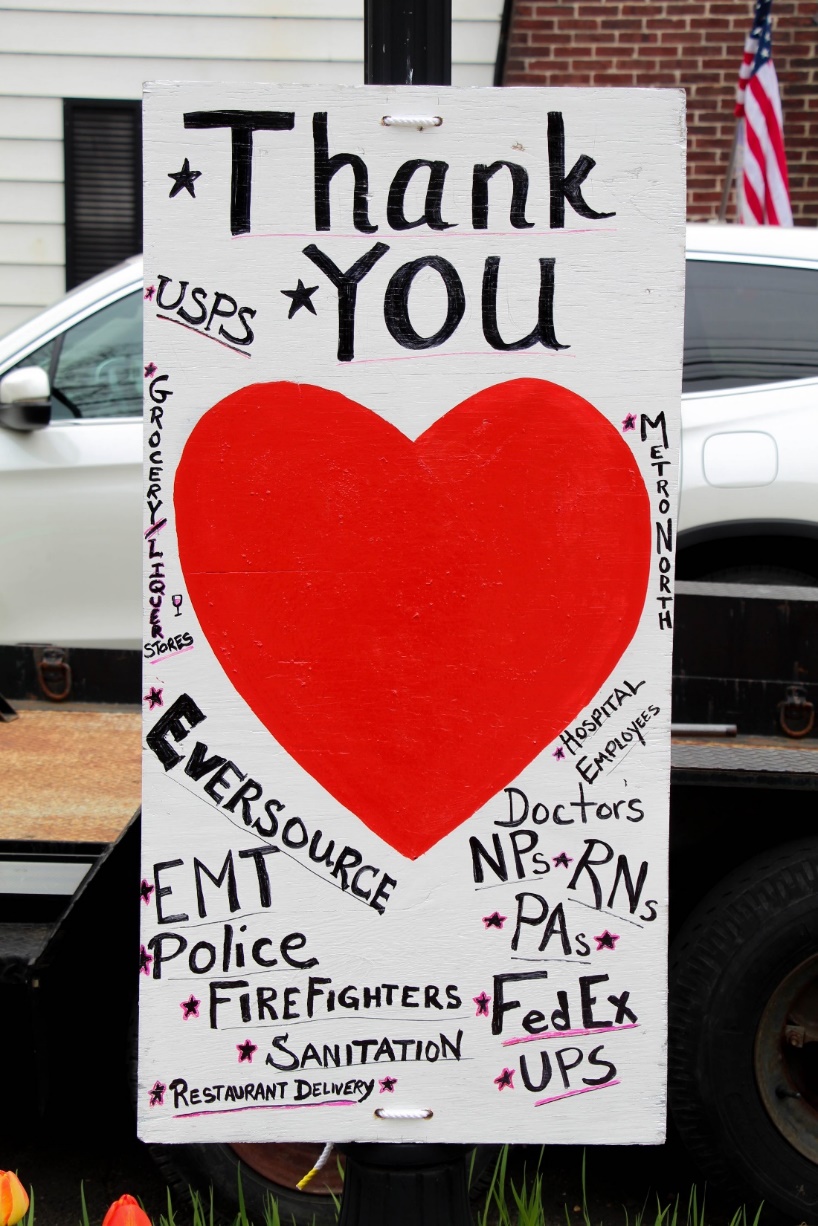 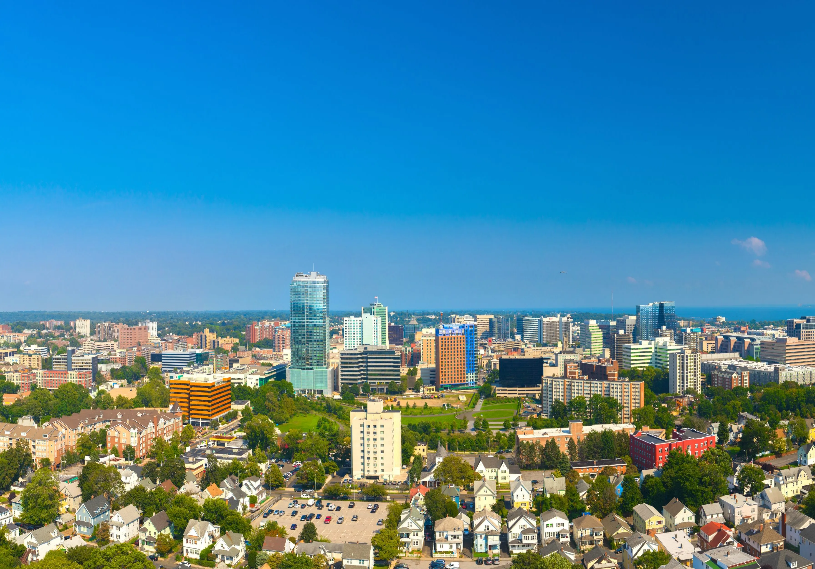 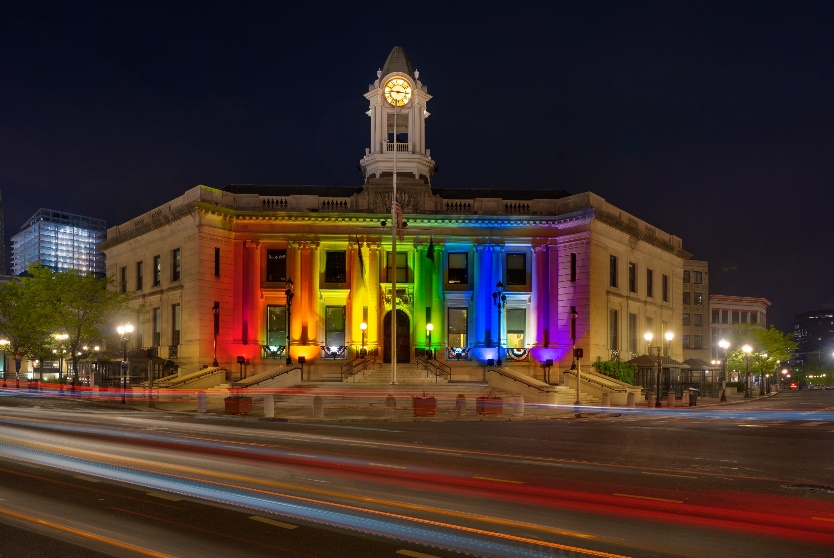 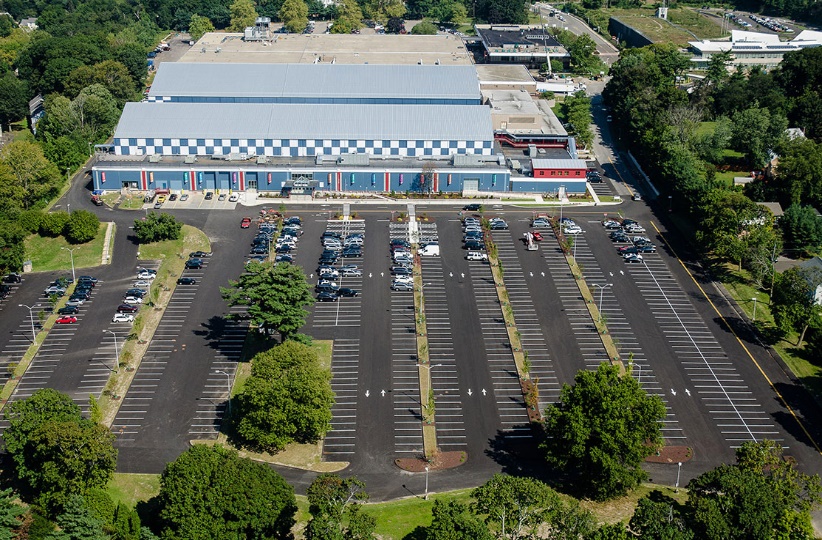 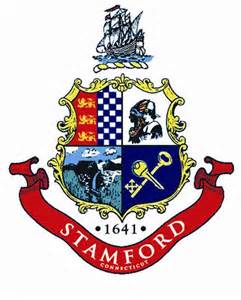 City of Stamford
March 9th
Department Functions
1
Department Functions
Department Function
The mission of the E.G. Brennan Golf Course is to provide the residents of Stamford and areas neighboring a preeminent public golf course.  E.G. Brennan Golf Course is an 18 Hold Golf Course with a practice chipping/putting green, a full service restaurant and a clubhouse containing a golf simulator, lockers, and golf shop.  Amidst a competitive market for public golf, the aim is for continually improving course conditions while being both fiscally responsible and environmentally mindful.
2
Program overview and Highlights
3
Program overview and Highlights
Rounds and revenue are up
Tee leveling project complete with favorable comments from golfing public
Re-routing of holes enhanced flow of course and increased pace of play
Alternate revenue streams i.e. parking lot rental
Establish a tree maintenance program, including pruning and removal of dead and dangerous trees
Paving of cart path to #3 tee
Growing of our fund balance
Zody’s 19th Hole Restaurant expansion and lease renewal
4
Challenges
5
challenges
Aging infrastructure including Irrigation System, building and mechanicals, equipment
Supply chain issues and escalating costs of goods 
Staying relevant in a competitive market where our rate structure is limited with two public golf courses in the same city
Dependency on weather in prime golf months of summer
Finding and retaining quality labor
Retaining golfers that visited EGB during Pandemic
6
Current staff
7
Current Staff
Superintendent of Greens
Responsible for all facets of golf course maintenance including
planning, budgeting, and implementing maintenance programs

Assistant Superintendent of Greens
Responsible for in the field supervision, monitoring of turf conditions
and equipment, supervision of full time and seasonal staff

Administrative Assistant/Data Analyst
Tracks and maintains monthly/yearly rounds of play and cart rentals
Processes Requisitions and payments for vendors, on boards 
Seasonal employees and assists with payroll

3 Full Time Laborers
Performs tasks as directed for all outdoor work

4 Seasonal Laborers
Performs tasks as directed for all outdoor work

6 Seasonal Rangers
On course enforcement for play rules
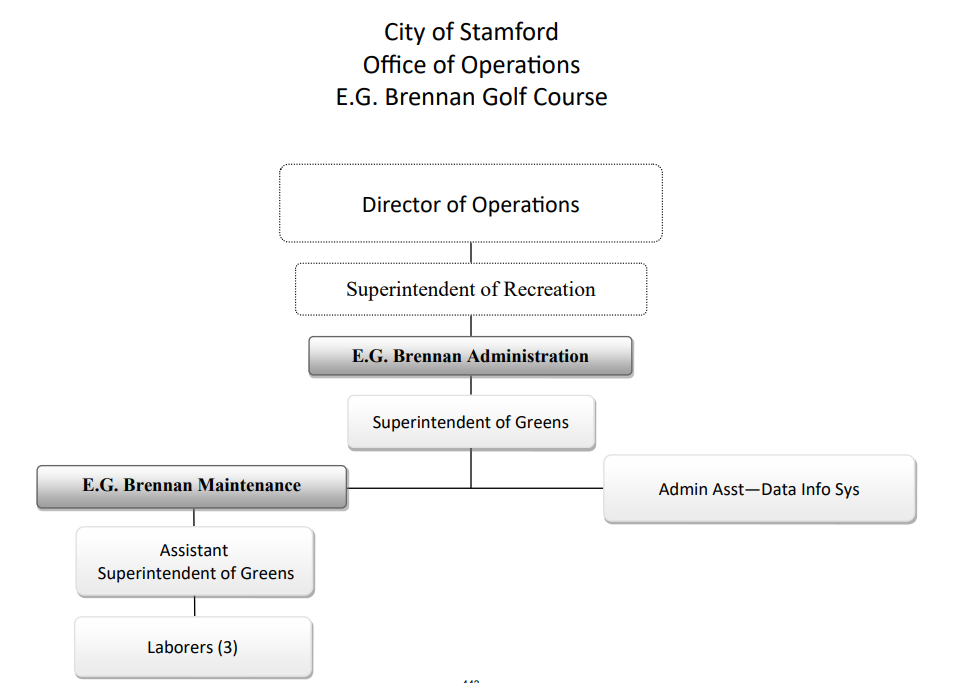 8
Fiscal year 2022-23
9
Changes for the next Fiscal Year
Proposed FY 22-23 Budget $1,897,124 = +$176,839

True Cost to City $0, EG Brennan Golf Course is self funded 

Capital Expenses – $1.6M* Irrigation Project
*actual boned amount to be determined
10
Capital Budget Request Items
11
Capital budget items
$1.6M Irrigation Project; actual amount tbd
Capital Budget
12
Metrics
13
metrics
14
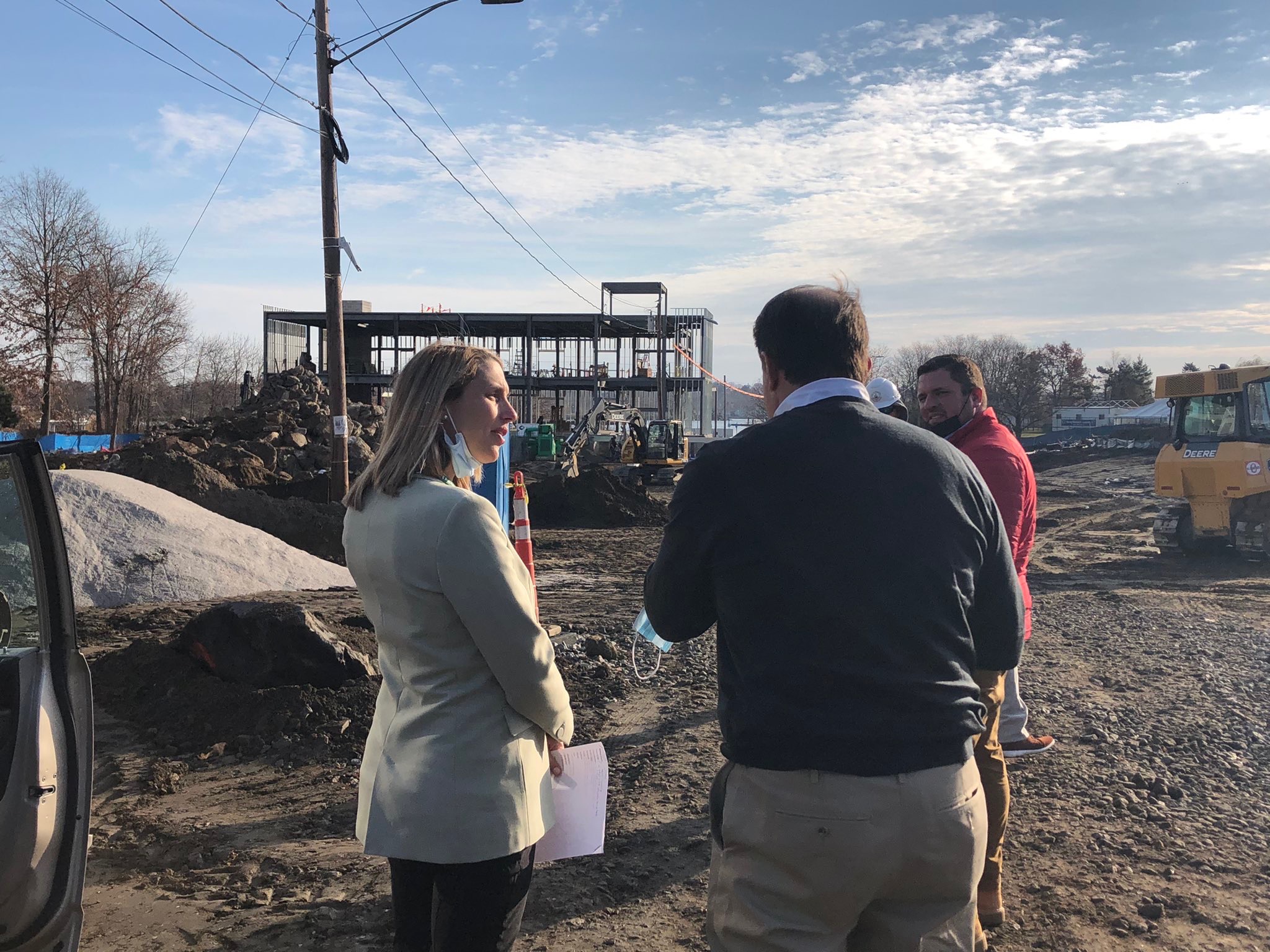 STAMFORD, CT
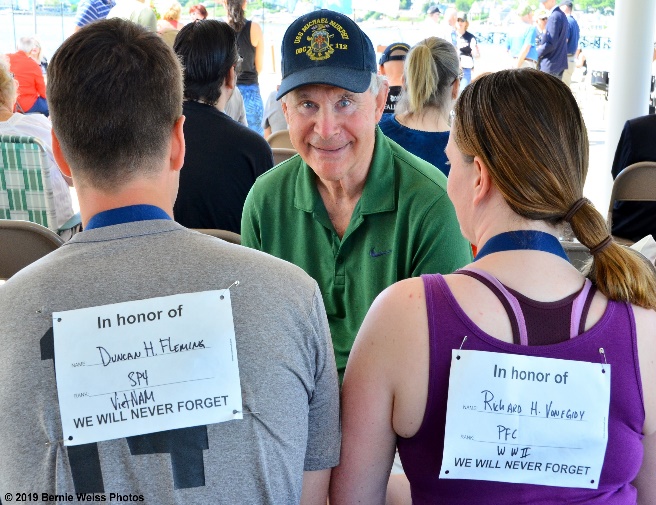 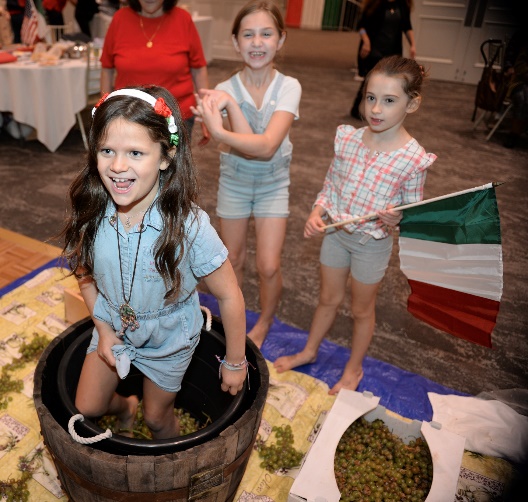 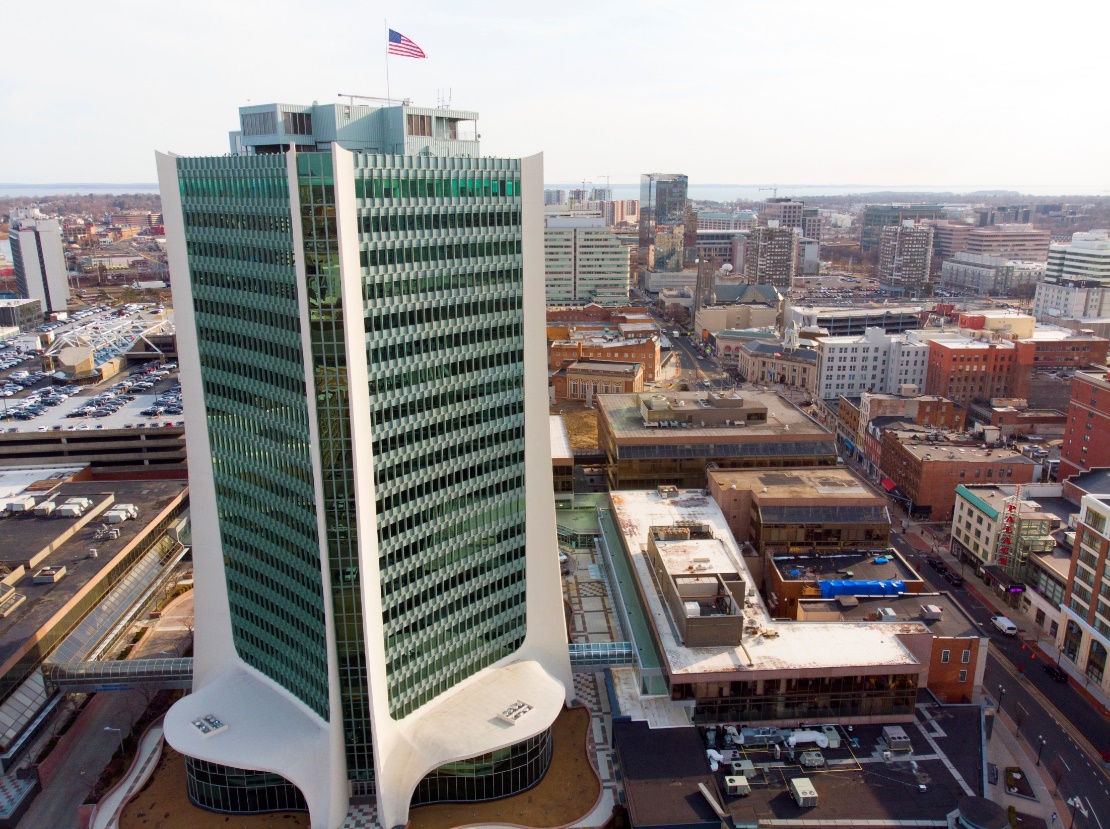 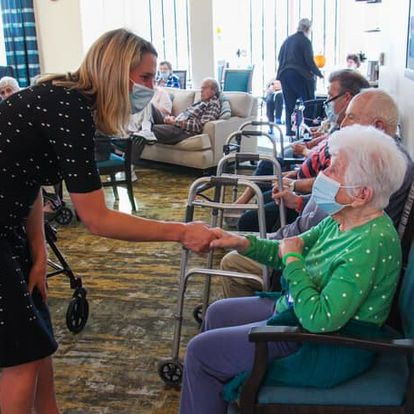 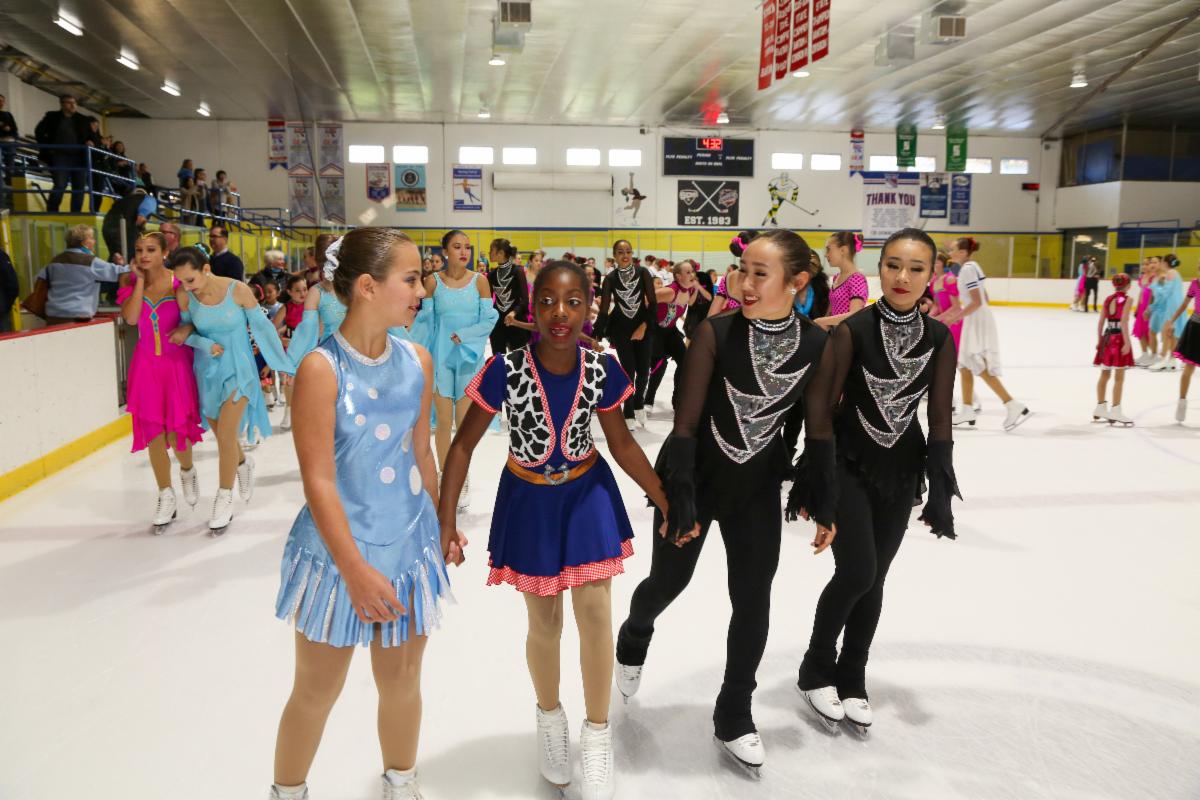 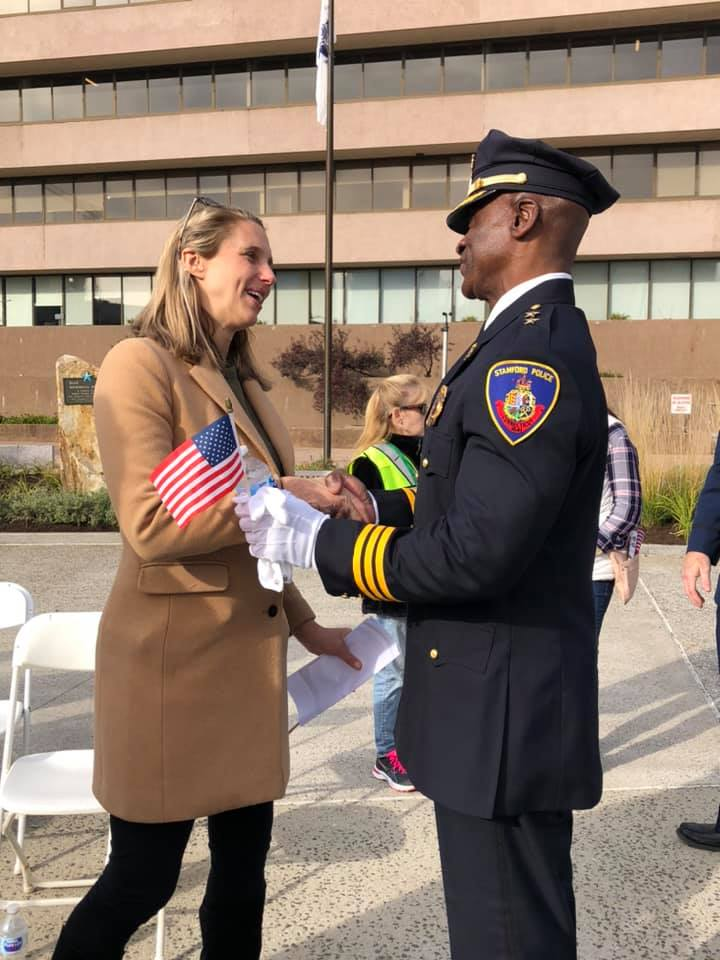 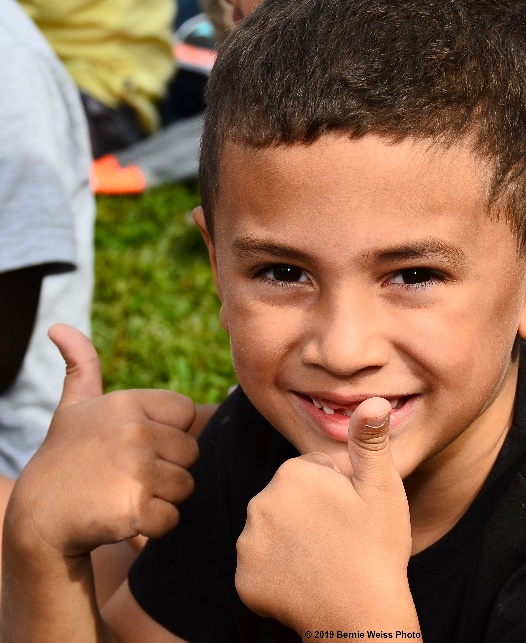 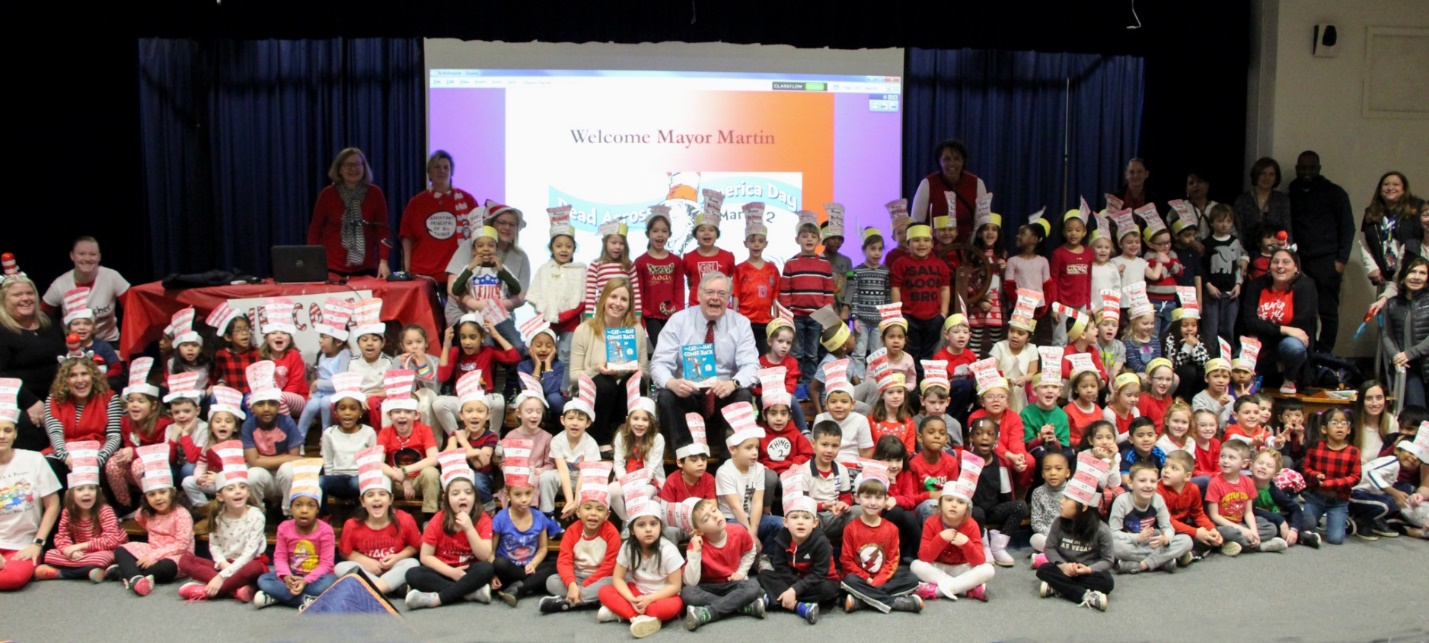 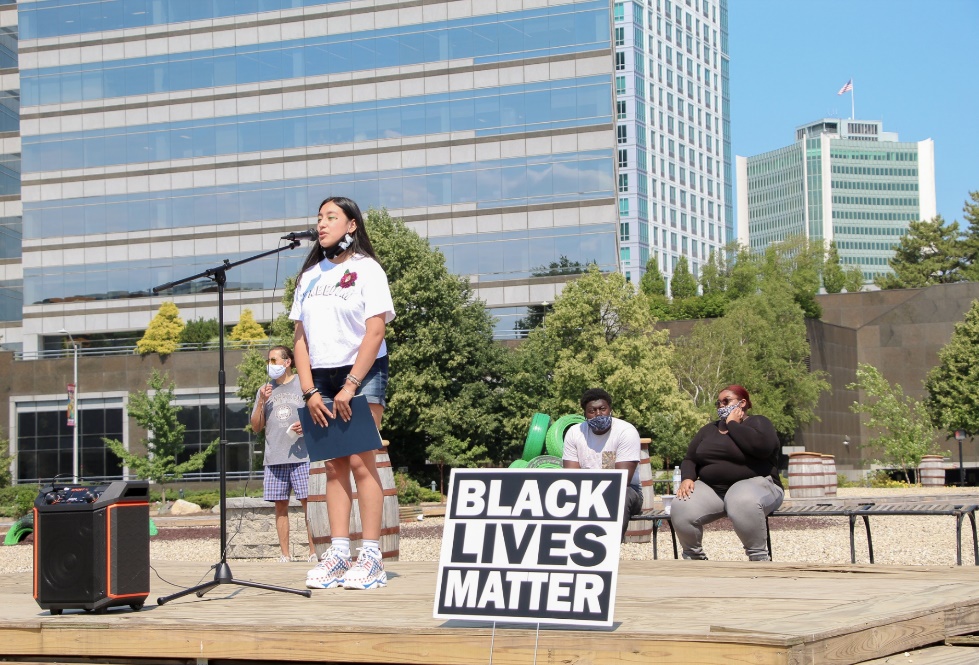 15